Quan sát bản đồ, em hãy kể tên các loại khoáng sản trên lục địa Ô-xtrây-li-a.
Dầu mỏ, khí tự nhiên, than đá, sắt, đồng, vàng,…
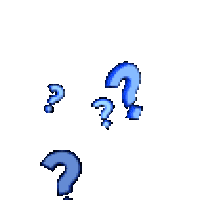 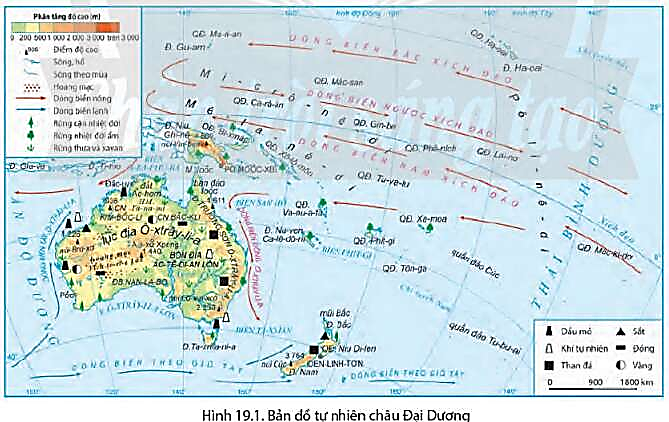 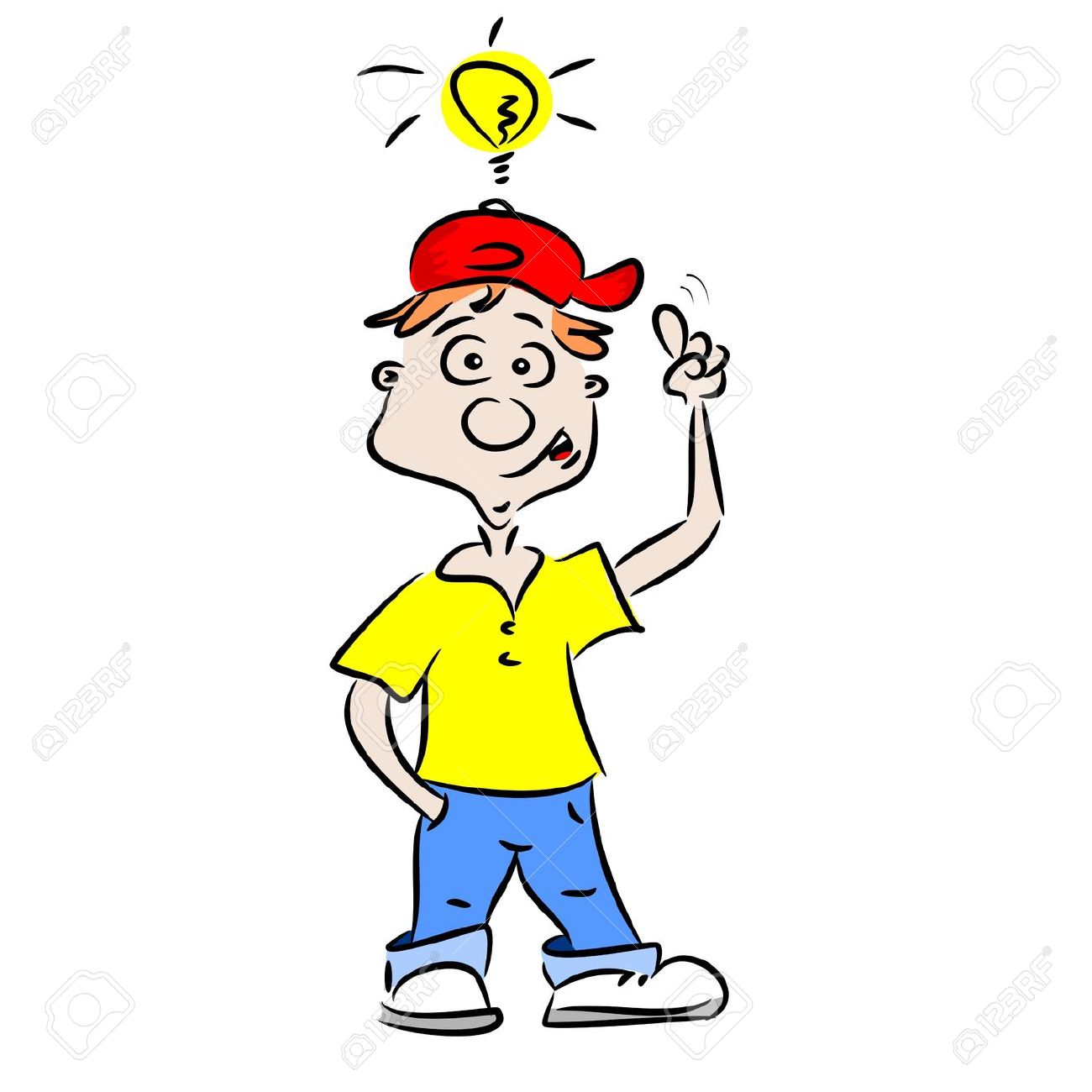 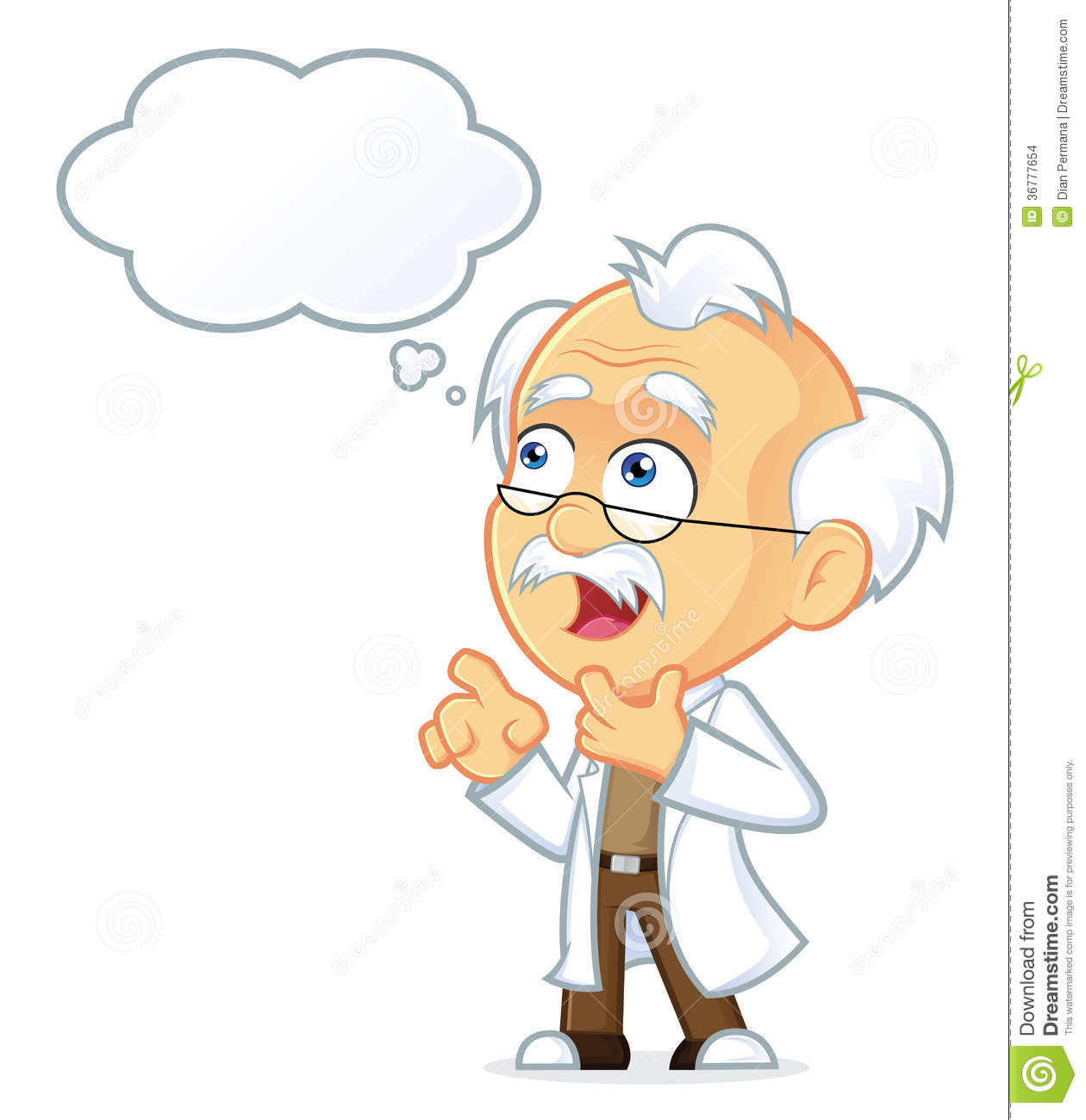 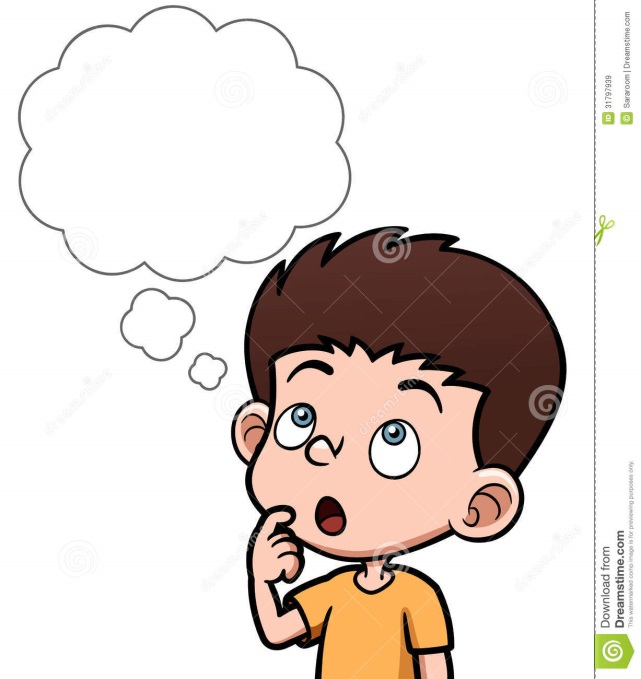 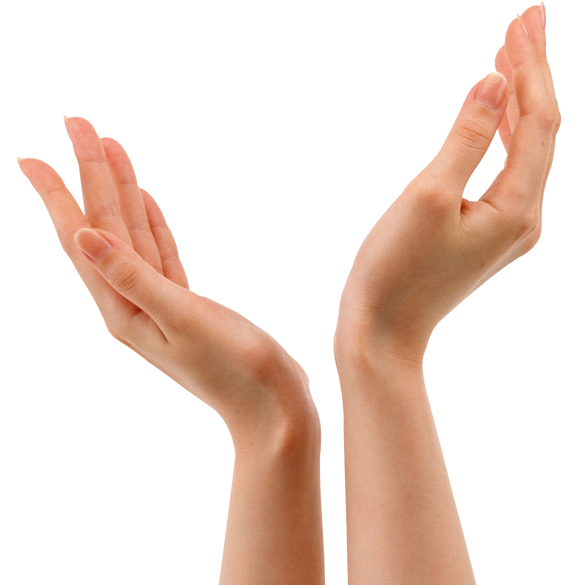 Bài 21:
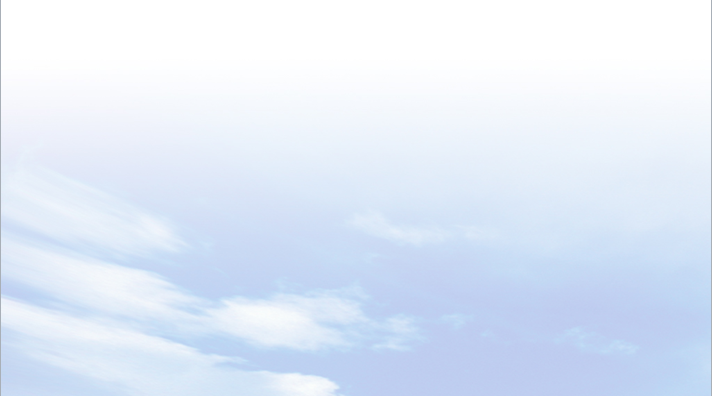 PHƯƠNG THỨC CON NGƯỜI KHAI THÁC, SỬ DỤNG VÀ BẢO VỆ THIÊN NHIÊN Ở Ô-XTRÂY-LI-A
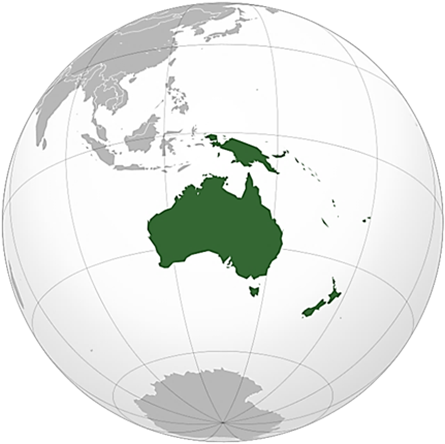 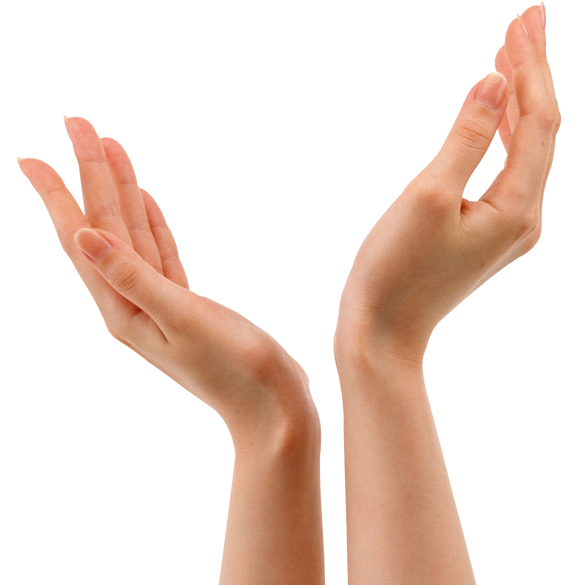 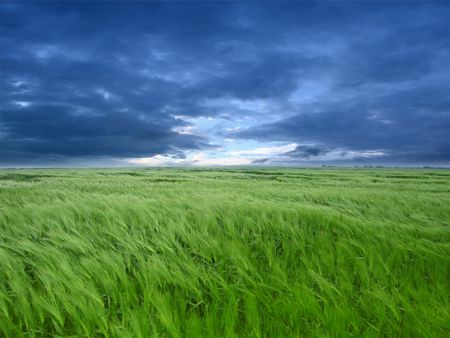 ĐỊA LÍ 7
LỚP
7
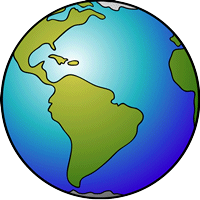 ĐỊA LÍ
BÀI 21. PHƯƠNG THỨC CON NGƯỜI KHAI THÁC, 
SỬ DỤNG VÀ BẢO VỆ THIÊN NHIÊN Ở Ô-XTRÂY-LI-A
1
PHƯƠNG THỨC KHAI THÁC VÀ SỬ DỤNG TÀI NGUYÊN KHOÁNG SẢN
2
PHƯƠNG THỨC KHAI THÁC VÀ SỬ DỤNG TÀI NGUYÊN SINH VẬT
3
PHƯƠNG THỨC CON NGƯỜI KHAI THÁC, SỬ DỤNG VÀ BẢO VỆ TÀI NGUYÊN ĐẤT
4
LUYỆN TẬP VÀ VẬN DỤNG
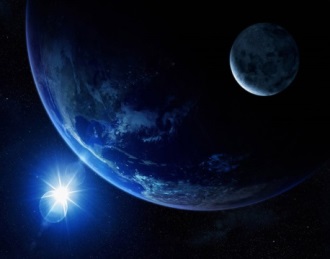 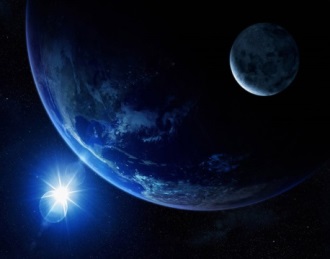 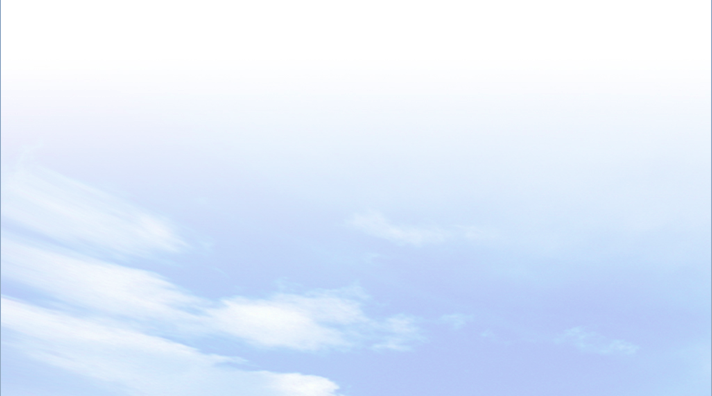 1
BÀI 21
Phương thức khai thác và sử dụng tài 
nguyên khoáng sản
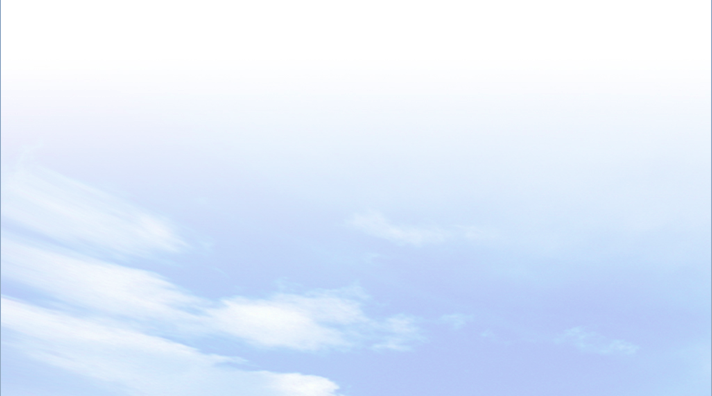 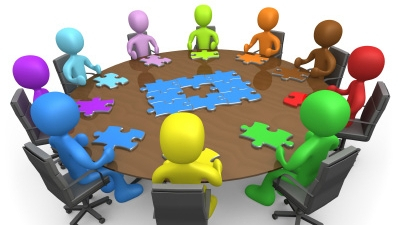 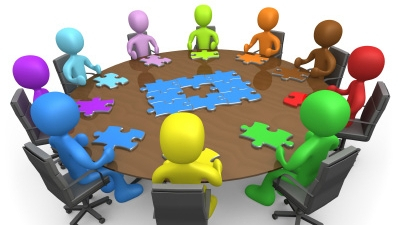 THẢO LUẬN NHÓM
Thời gian: 5 phút
1. Nhóm 1, 2, 3, 4  – phiếu học tập số 1
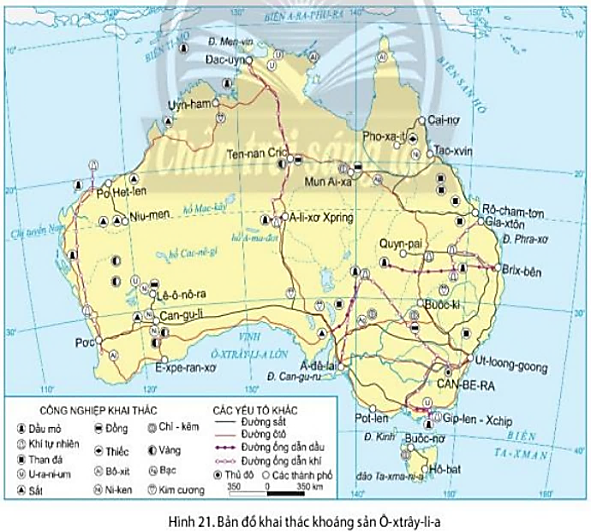 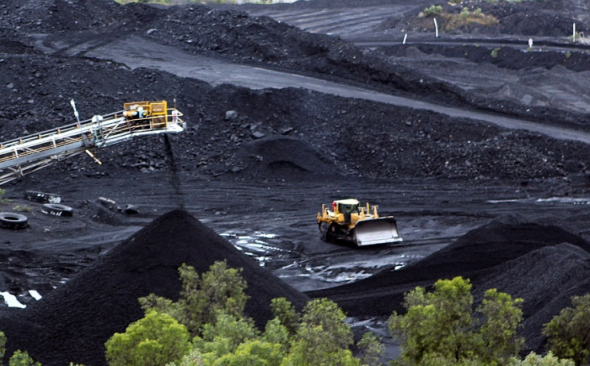 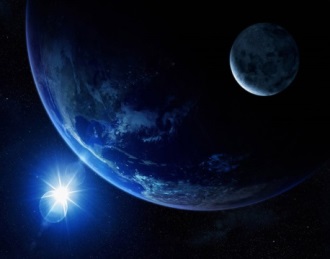 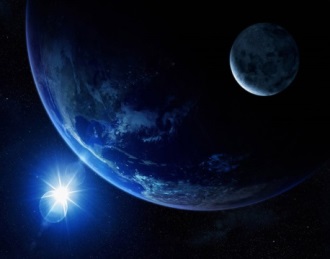 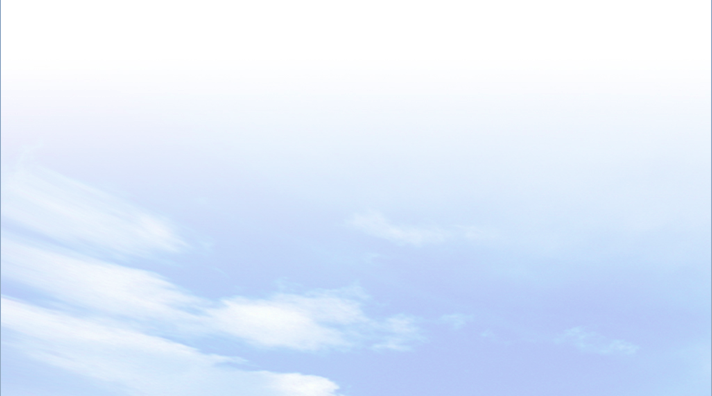 2
BÀI 21
Phương thức khai thác và sử dụng tài nguyên 
   sinh vật
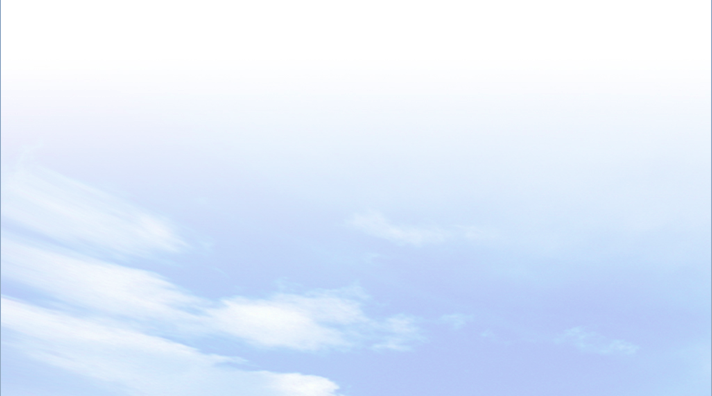 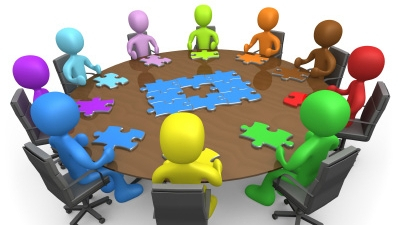 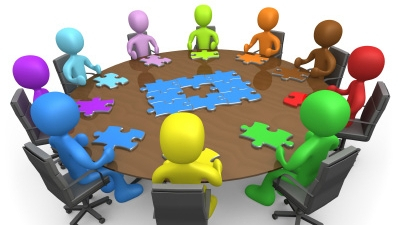 THẢO LUẬN NHÓM
Thời gian: 5 phút
1. Nhóm 5, 6, 7, 8 – phiếu học tập số 2
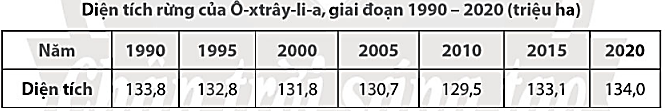 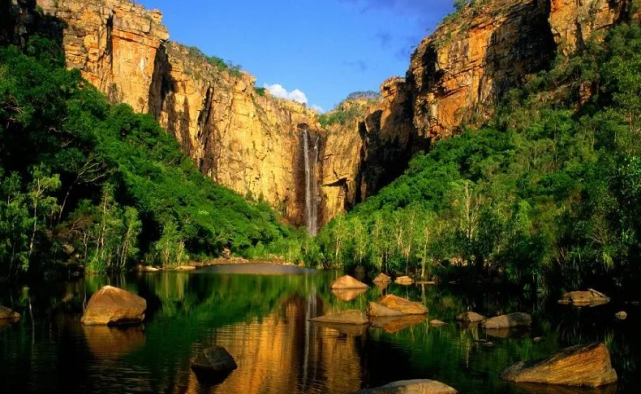 Vườn quốc gia Kakadu
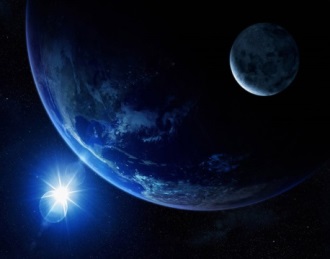 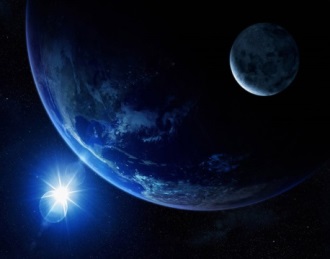 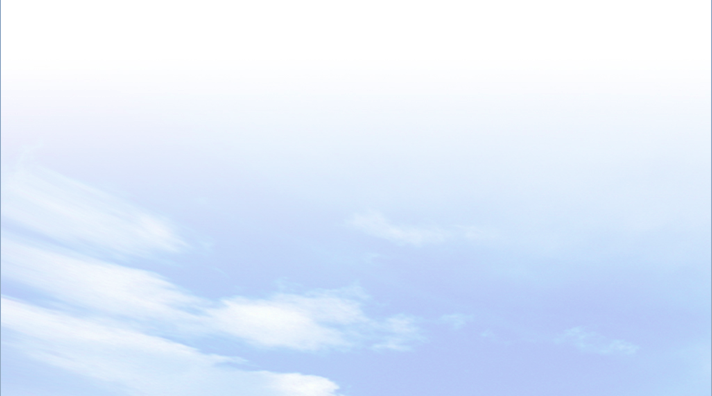 1
BÀI 21
Phương thức khai thác và sử dụng tài 
nguyên khoáng sản
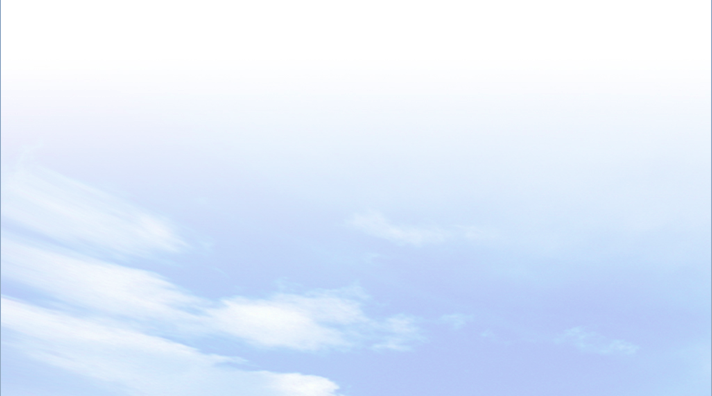 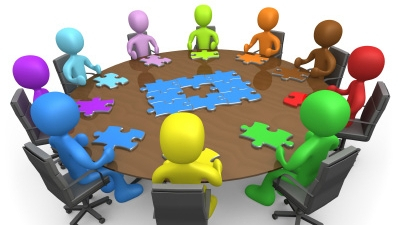 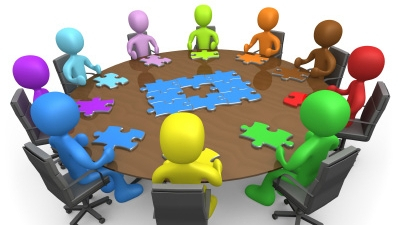 THẢO LUẬN NHÓM
Thời gian: 5 phút
1. Nhóm 1, 2, 3, 4  – phiếu học tập số 1
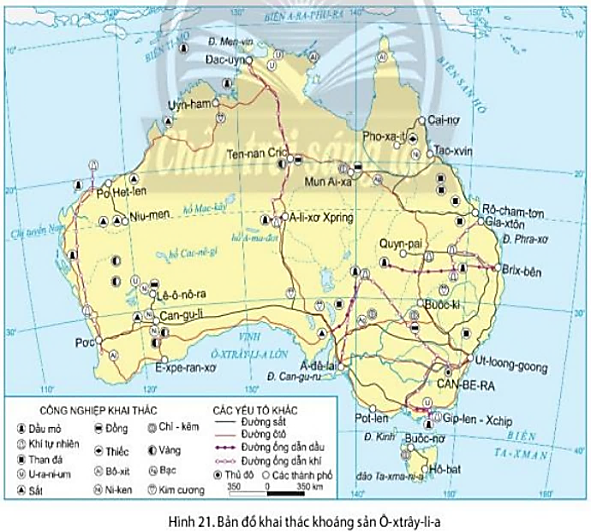 Các khoáng sản chính được khai thác: than đá, u-ra-ni-um, ni-ken, chì, bô-xít, đồng, vàng, sắt, kim cương, dầu mỏ, khí tự nhiên,…


Sử dụng nguồn tài nguyên khoáng sản để xuất khẩu, phát triển các ngành công nghiệp chế tạo để nâng cao giá trị xuất khẩu.
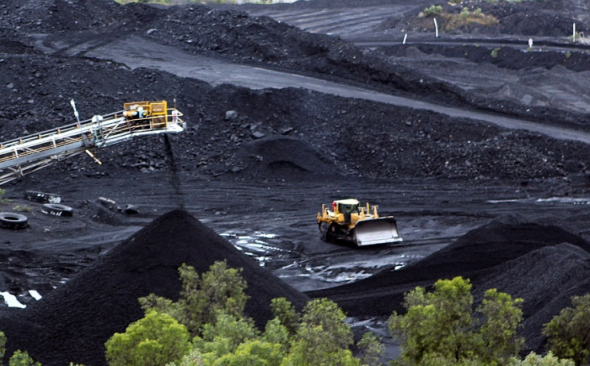 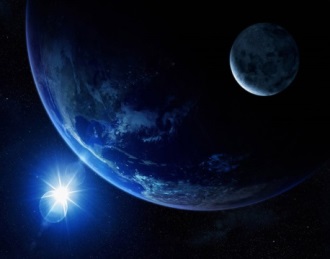 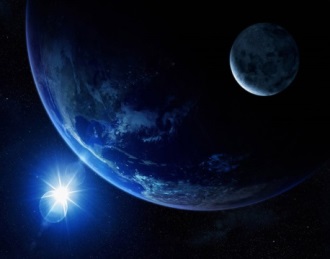 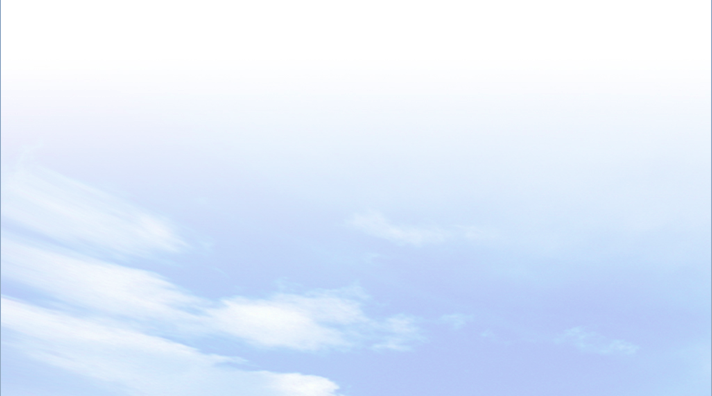 1
BÀI 21
Phương thức khai thác và sử dụng tài 
nguyên khoáng sản
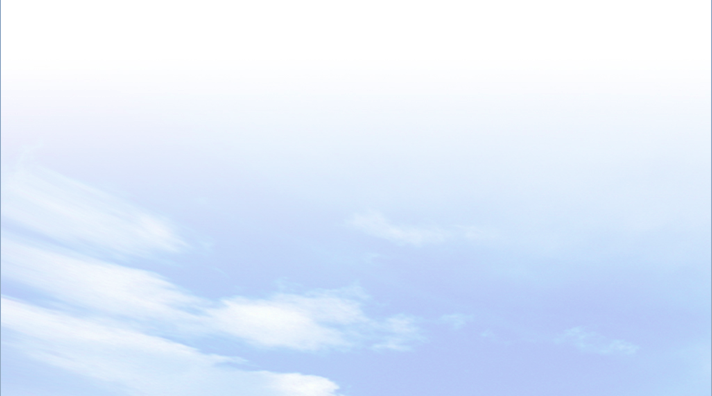 - Thực trạng: Các khoáng sản chính được khai thác: than đá, u-ra-ni-um, ni-ken, chì, bô-xít, đồng, vàng, sắt, kim cương, dầu mỏ, khí tự nhiên,…
- Biện pháp: Sử dụng nguồn tài nguyên khoáng sản để xuất khẩu, phát triển các ngành công nghiệp chế tạo để nâng cao giá trị xuất khẩu.
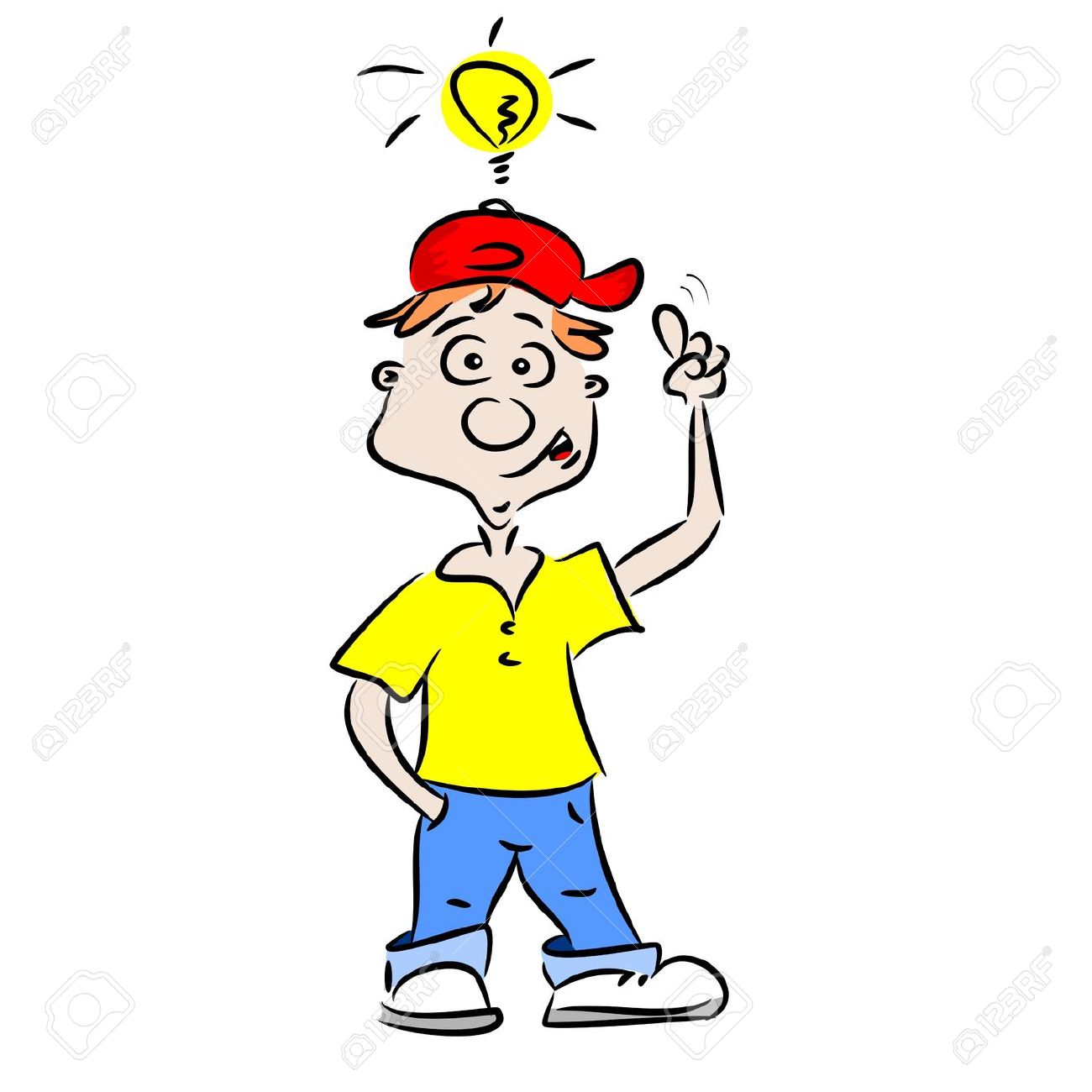 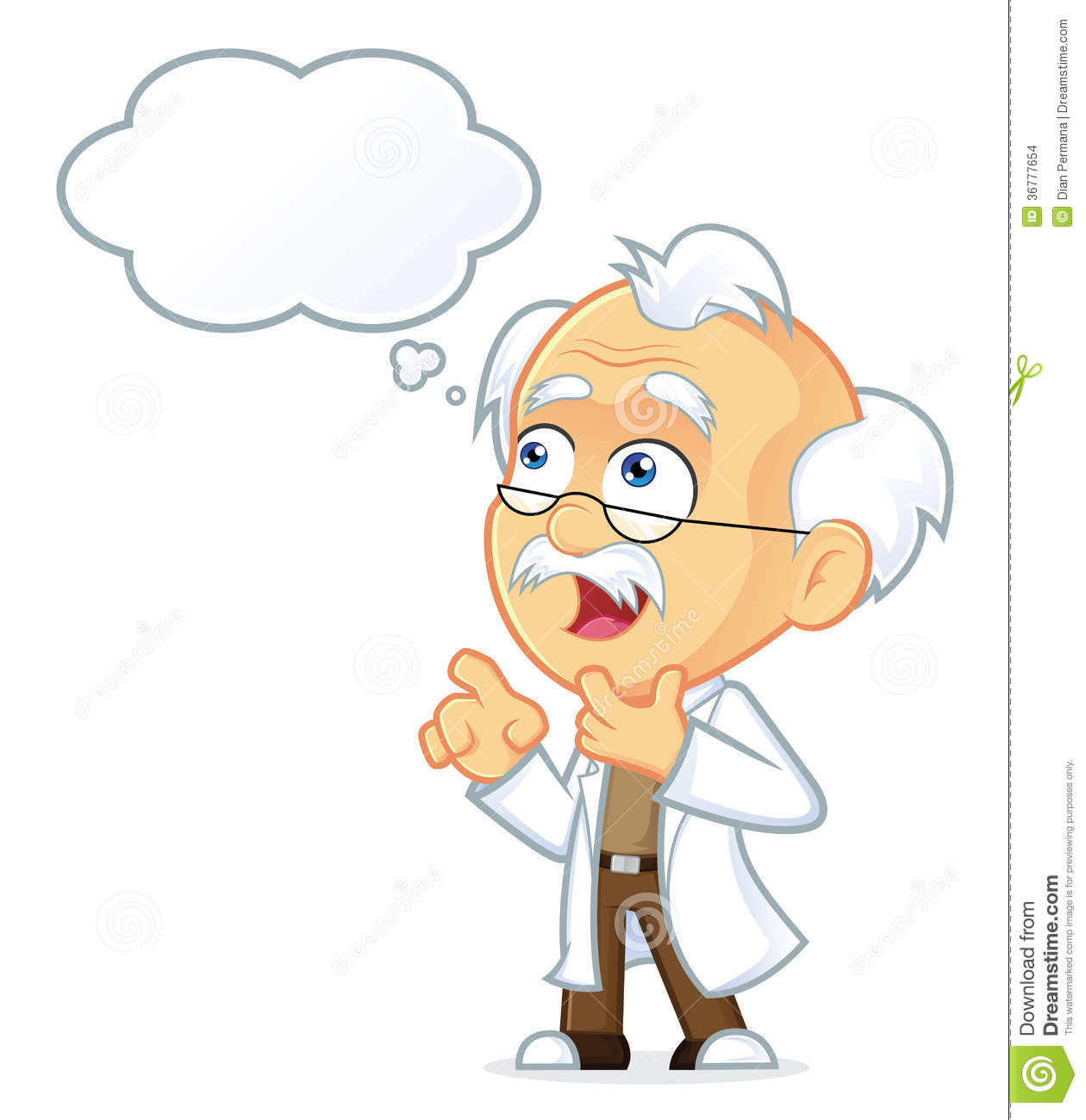 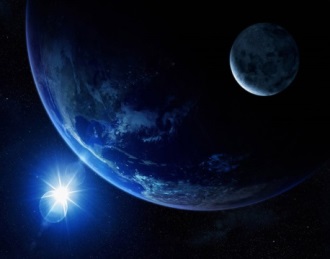 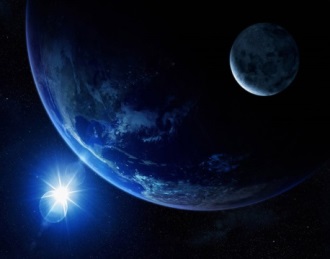 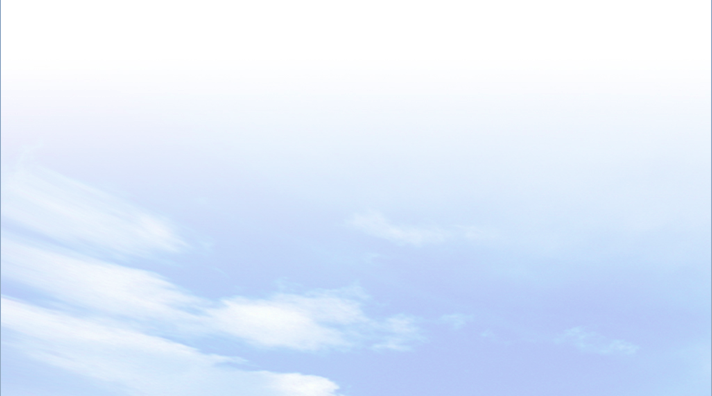 2
BÀI 21
Phương thức khai thác và sử dụng tài nguyên 
   sinh vật
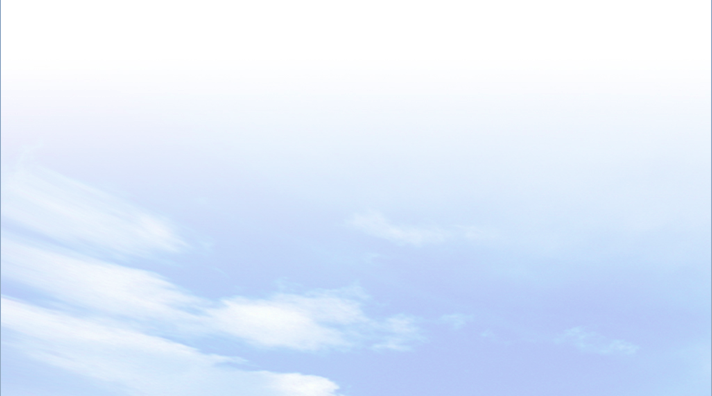 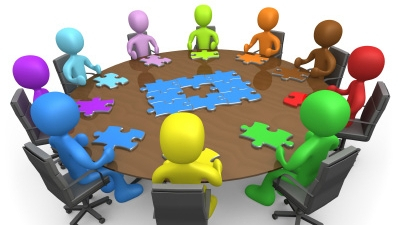 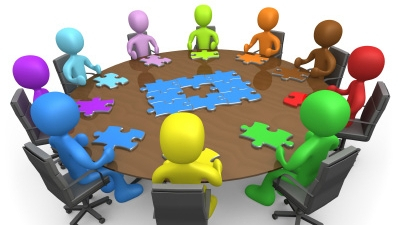 THẢO LUẬN NHÓM
Thời gian: 5 phút
1. Nhóm 5, 6, 7, 8 – phiếu học tập số 2
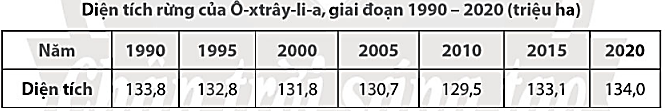 Diện tích rừng giảm liên tục 4,3 triệu ha trong giai đoạn 1990 – 2010 và liên tục 4,5 triệu ha trong giai đoạn 2010 – 2020. 


- Phát triển các khu bảo tồn thiên nhiên, công viên, vườn quốc gia,…
- Đề ra những chiến lược bảo tồn các quần thể sinh vật và cảnh quan bản địa.
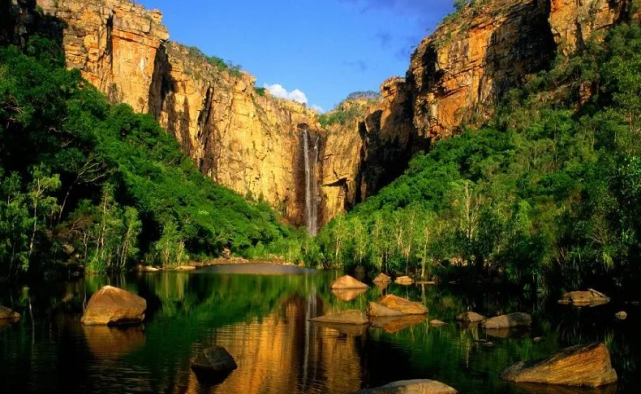 Vườn quốc gia Kakadu
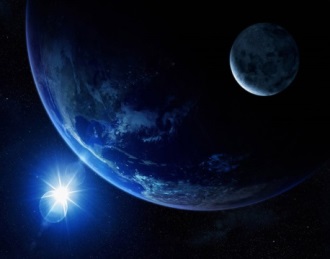 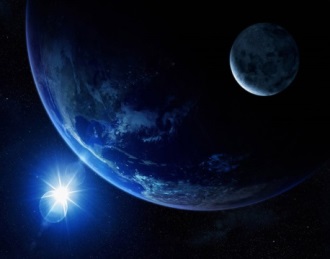 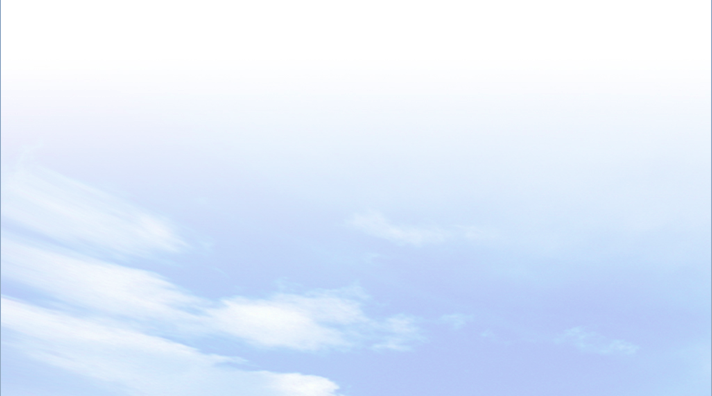 2
BÀI 21
Phương thức khai thác và sử dụng tài nguyên
 sinh vật
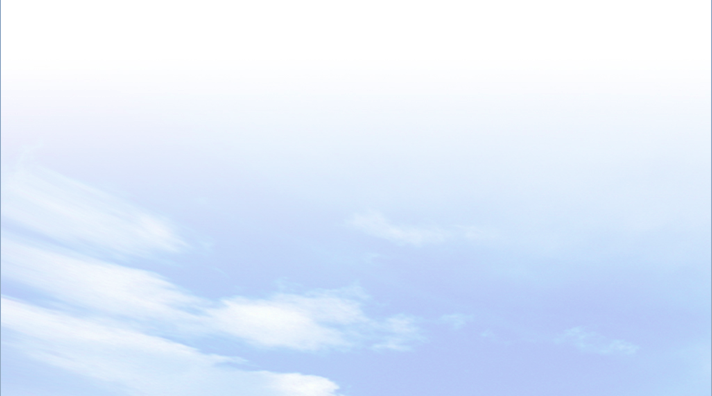 - Thực trạng: Diện tích rừng có xu hướng giảm trong giai đoạn 1990 – 2010 và có xu hướng tăng trong giai đoạn 2010 – 2020. 
- Biện pháp:
+ Phát triển các khu bảo tồn thiên nhiên, công viên, vườn quốc gia,…
+ Đề ra những chiến lược bảo tồn các quần thể sinh vật và cảnh quan bản địa.
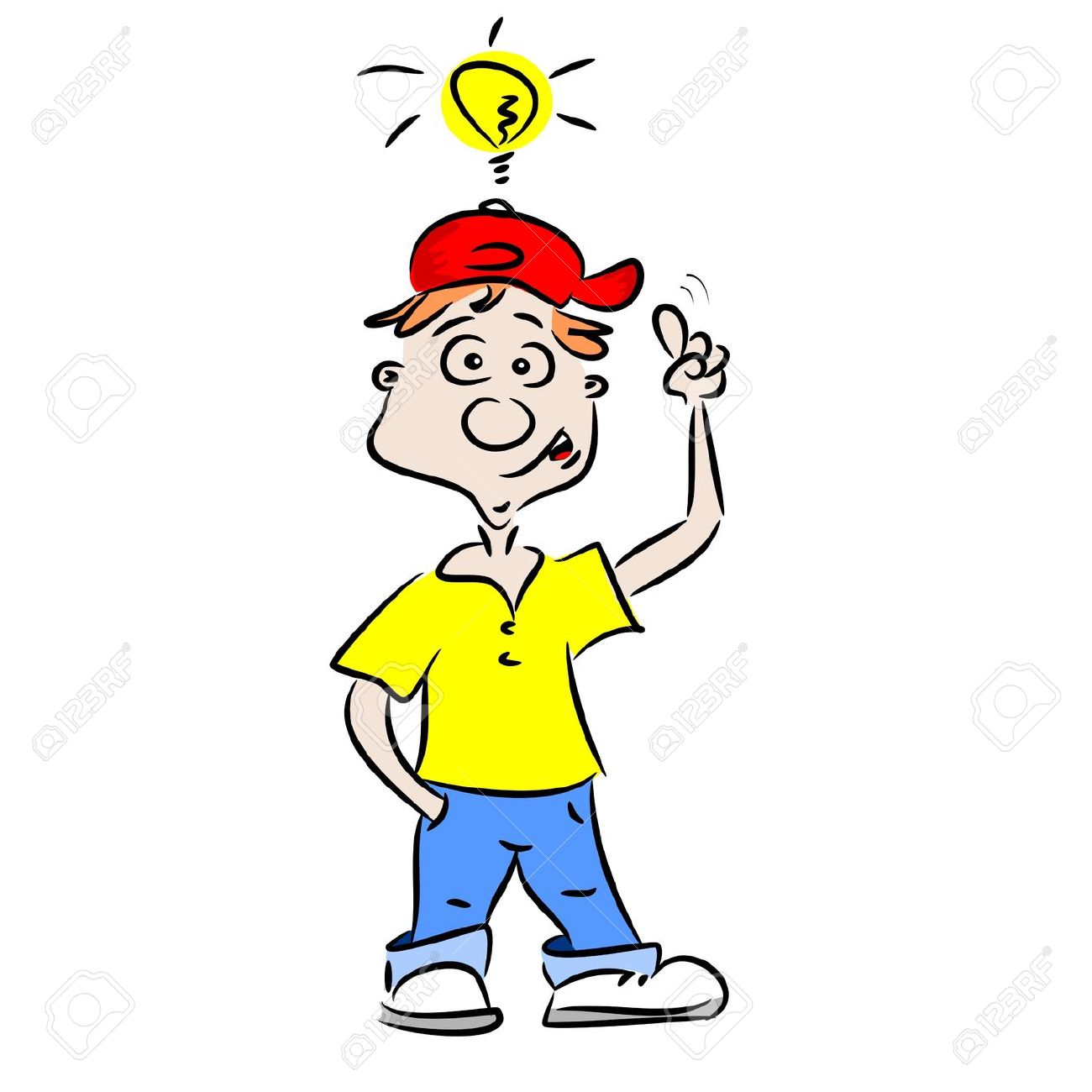 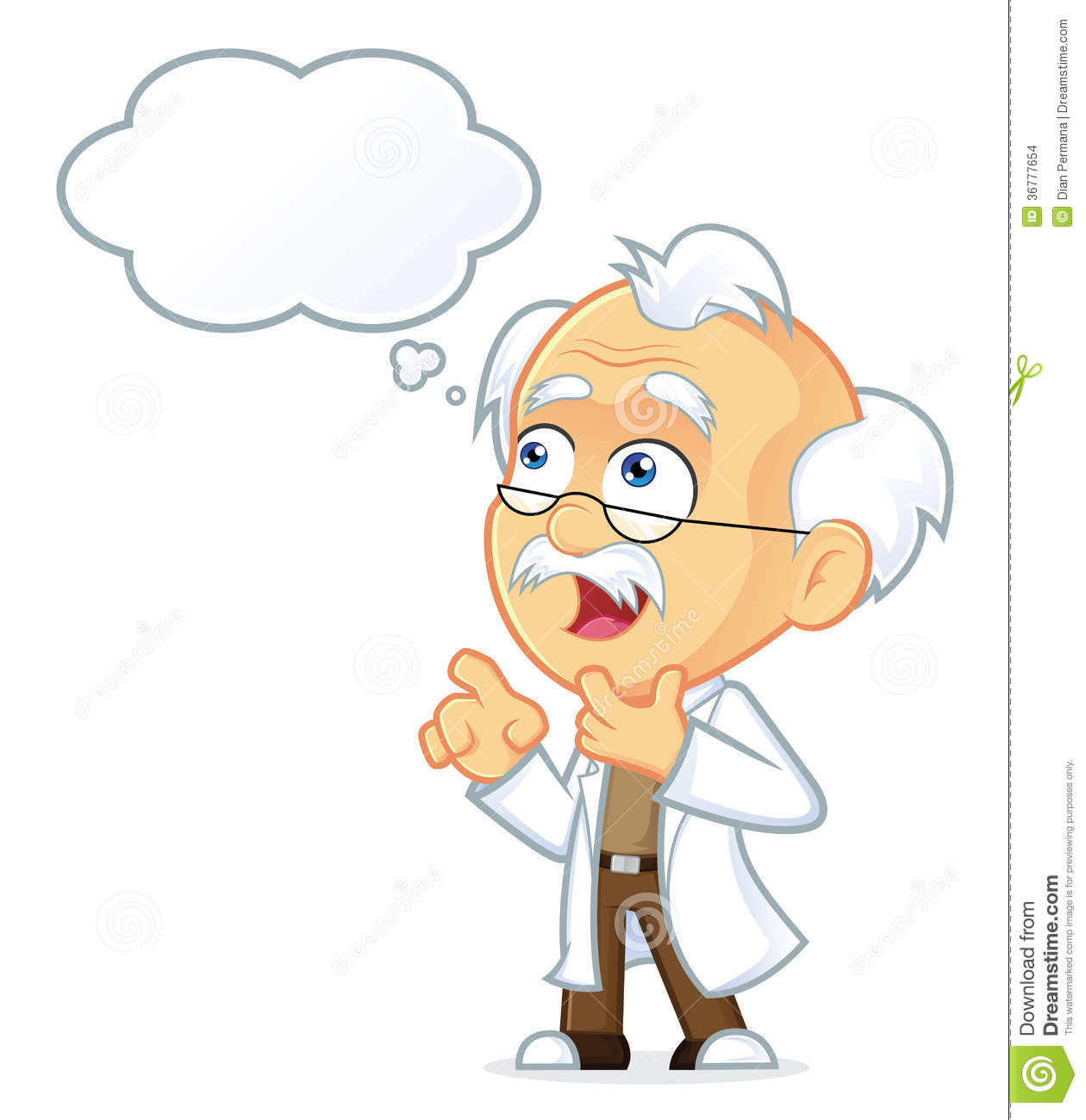 BÀI 21
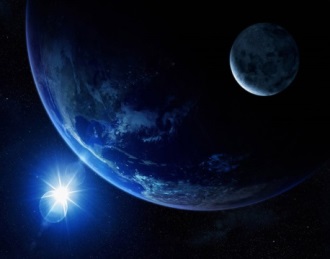 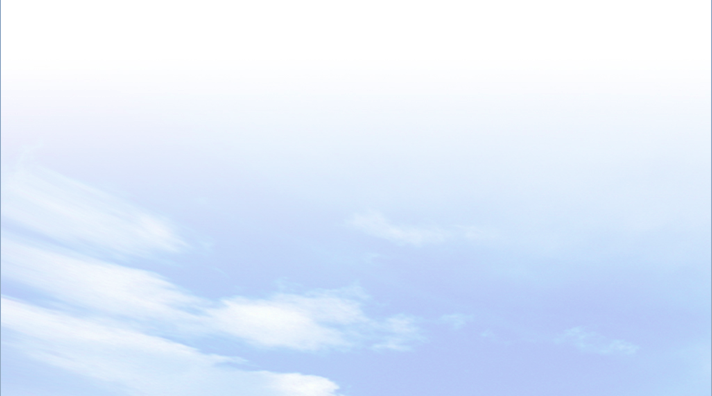 3
Phương thức con người khai thác, sử dụng
 và bảo vệ tài nguyên đất
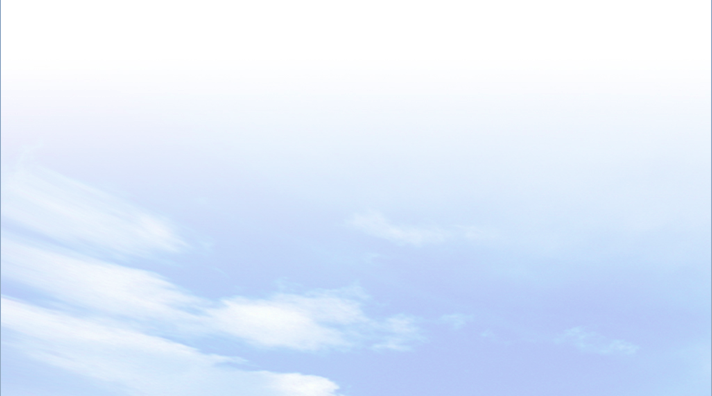 Quan sát hình ảnh, nêu thực trạng khai thác, sử dụng tài nguyên đất 
của Ô-xtrây-li-a.
- Phần lớn diện tích đất thường bị khô hạn, kém màu mỡ.
- Đất dễ bị suy thoái do phải sử dụng nhiều phân bón vô cơ để thay thế.
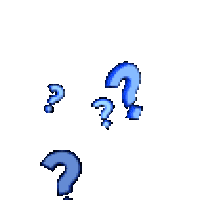 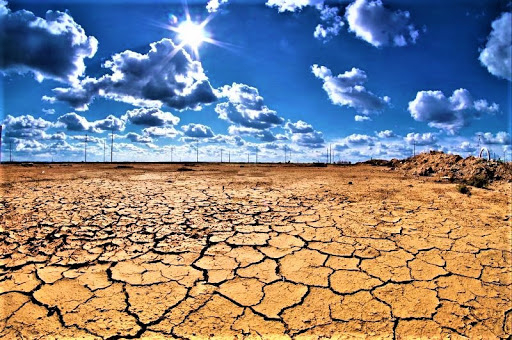 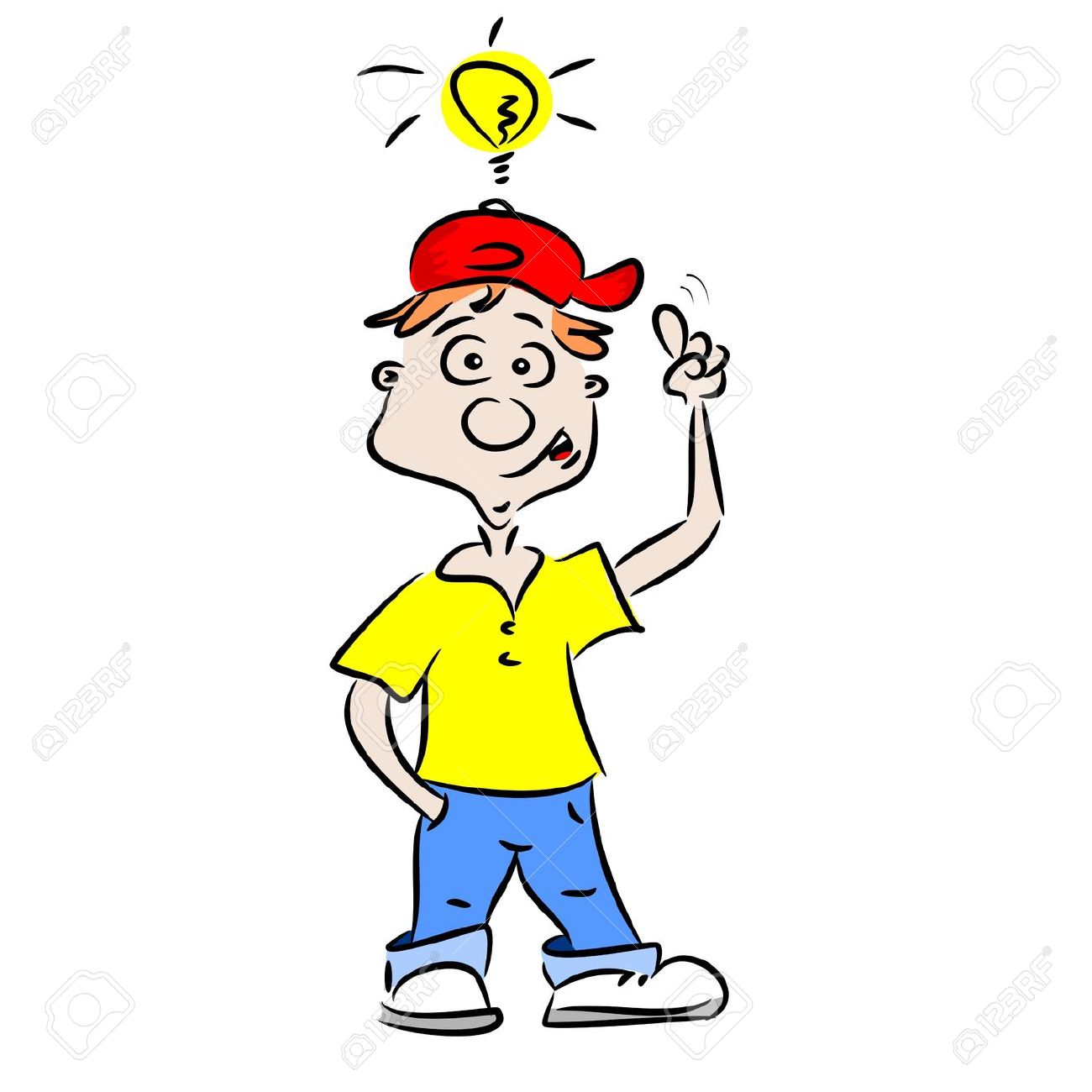 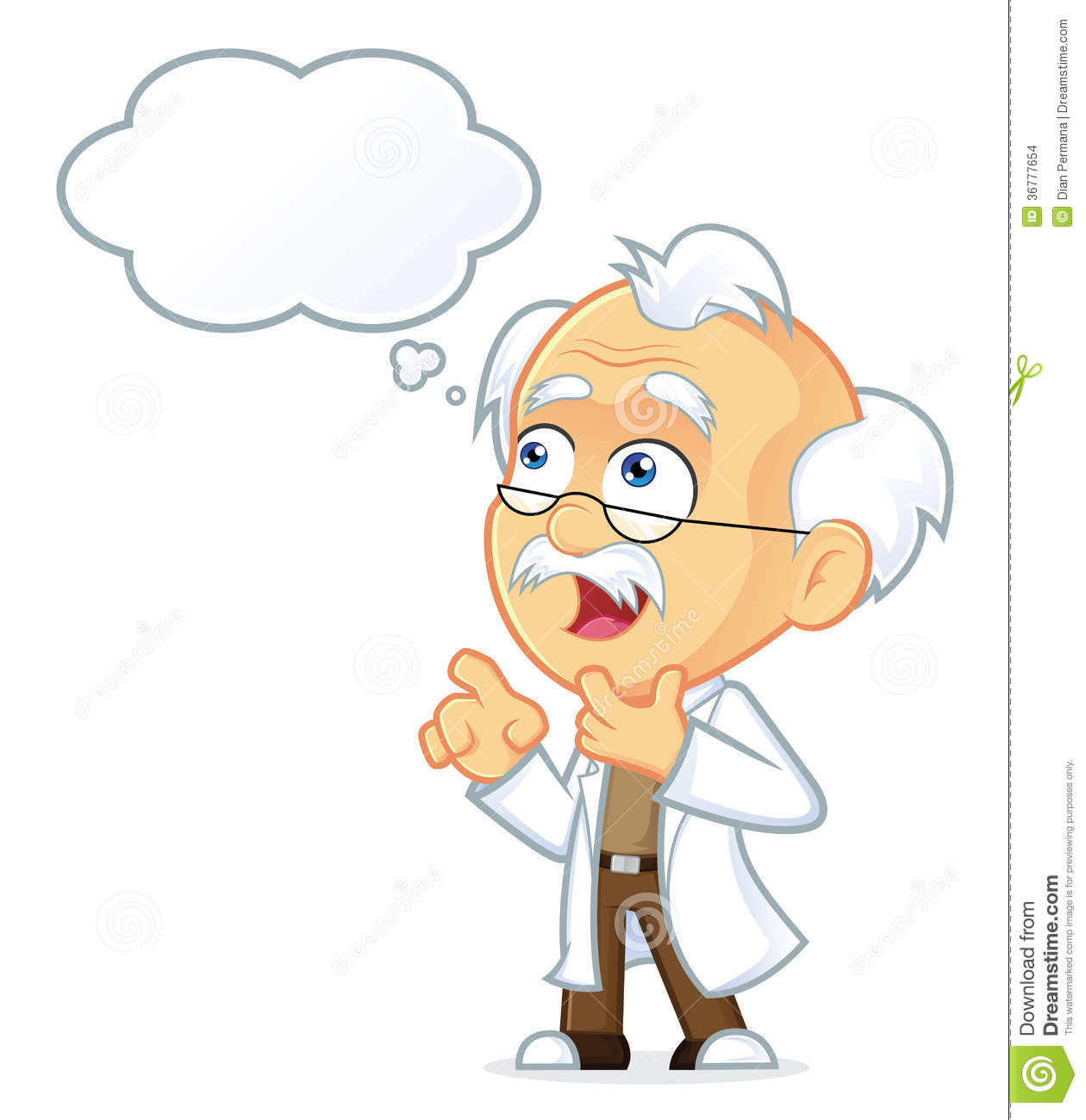 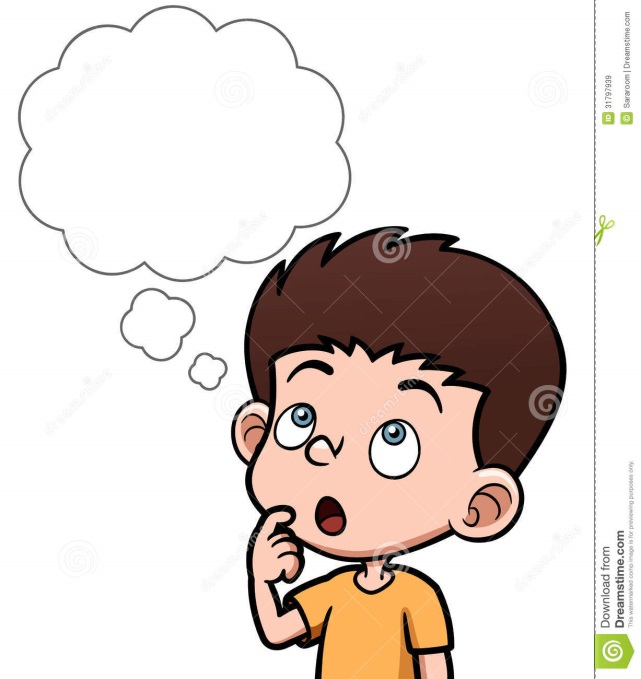 BÀI 21
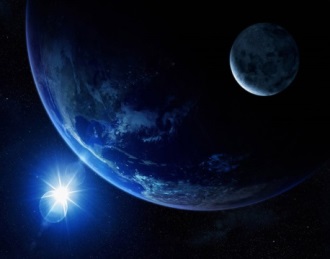 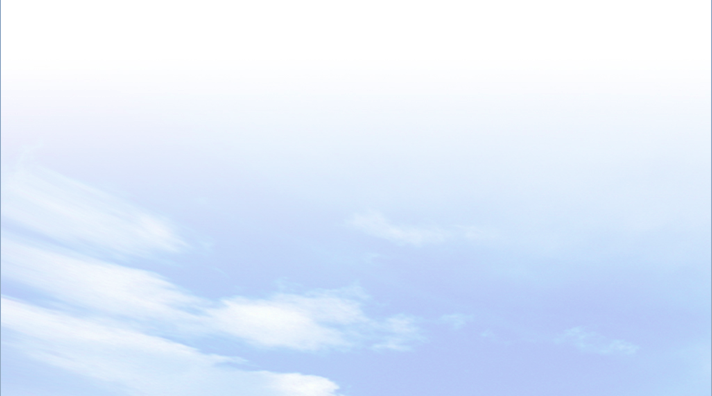 3
Phương thức con người khai thác, sử dụng
 và bảo vệ tài nguyên đất
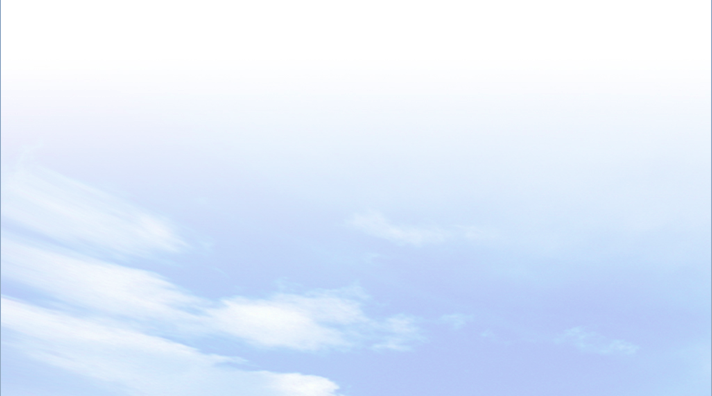 Quan sát hình ảnh, nêu những biện pháp khai thác, sử dụng và bảo vệ nguồn tài nguyên đất của
 Ô-xtrây-li-a.
Thúc đẩy các phương pháp canh tác mới, phủ xanh đất trống, phổ biến các giải pháp kĩ thuật,…góp phần bảo vệ tài nguyên đất, thúc đảy sự phát triển ngành nông nghiệp theo hướng mới.
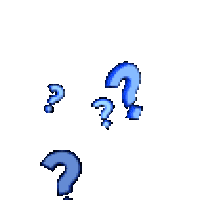 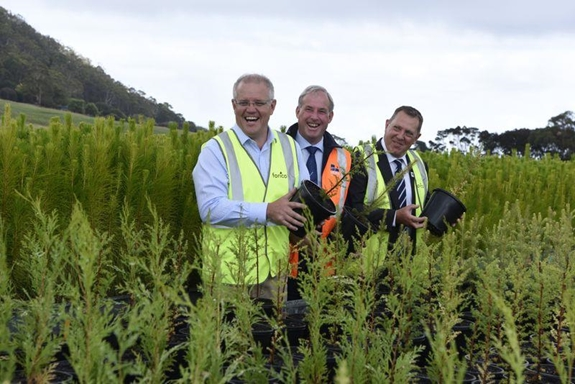 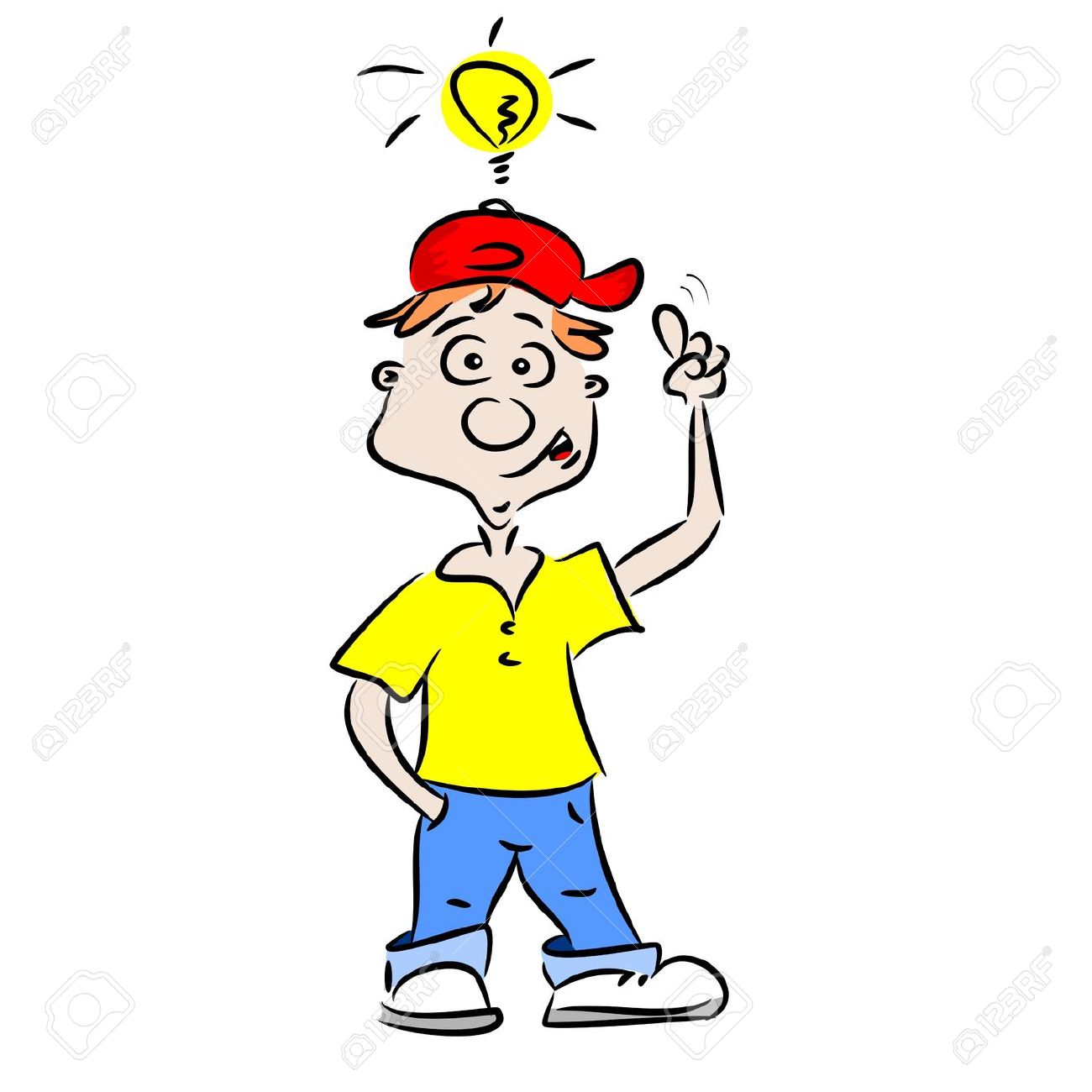 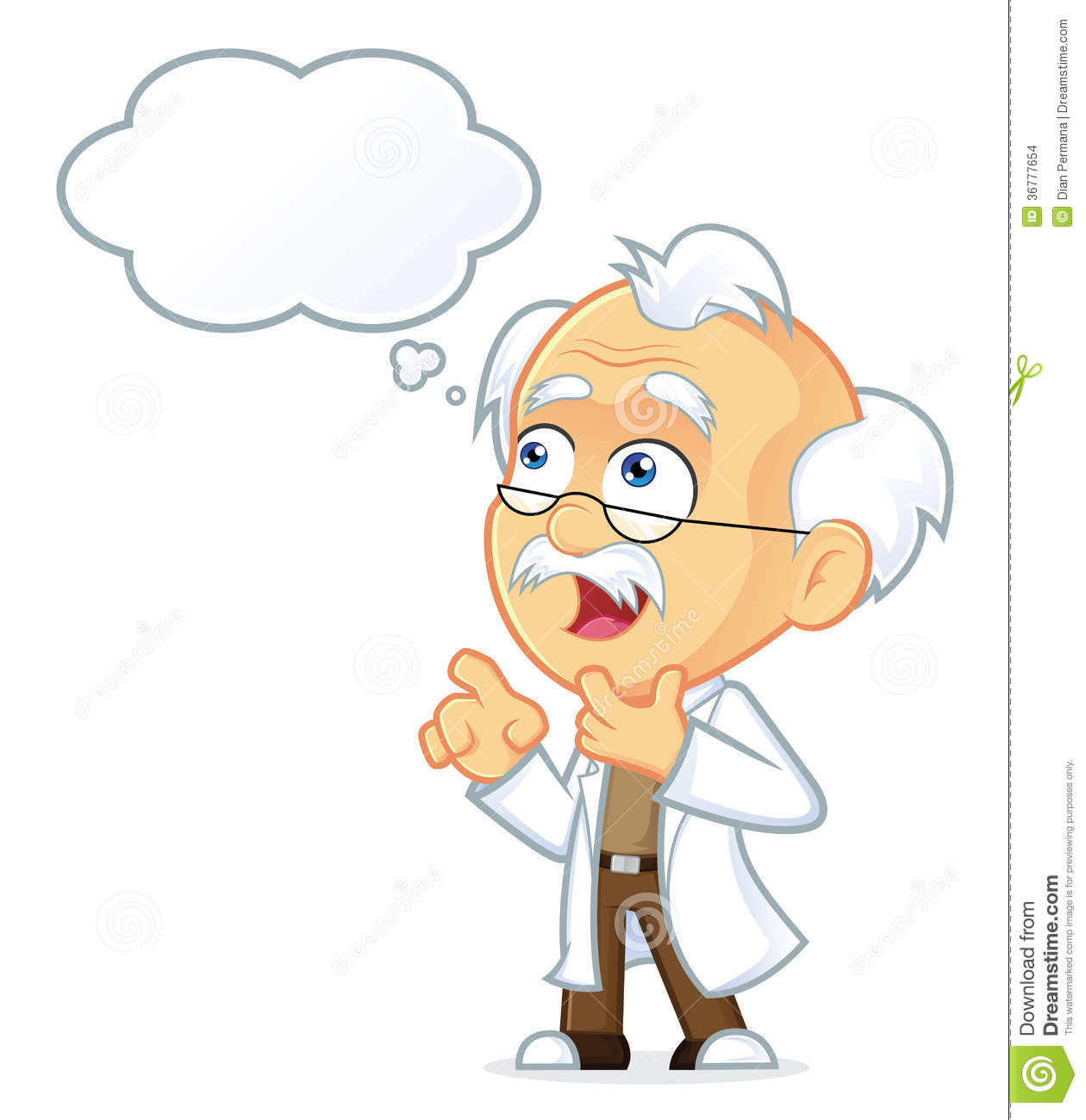 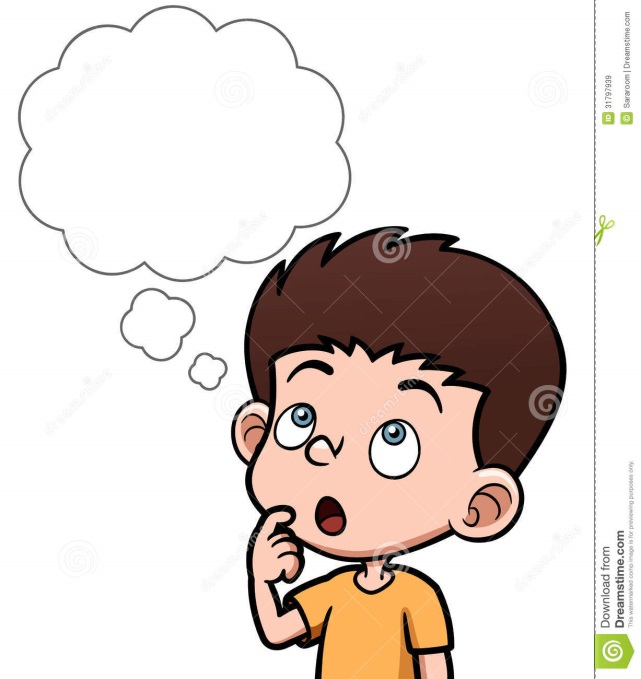 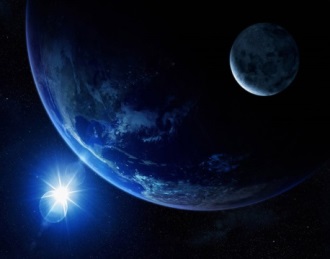 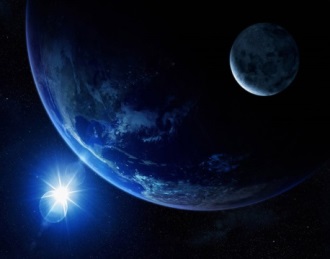 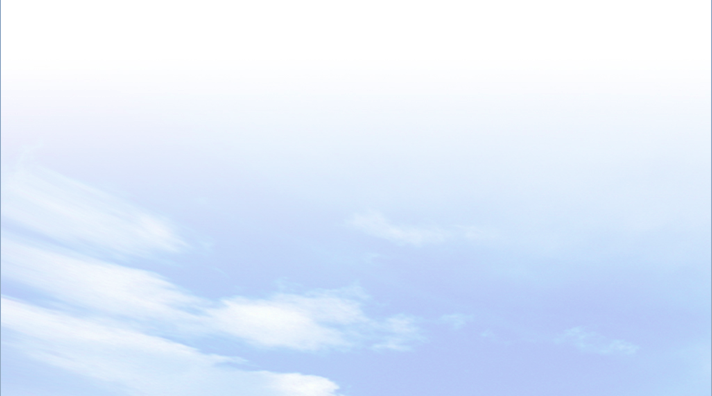 3
BÀI 21
Phương thức khai thác và sử dụng tài nguyên
 sinh vật
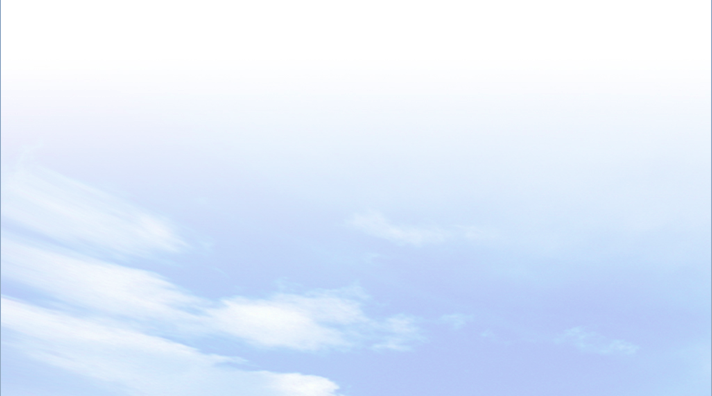 - Thực trạng:
+ Phần lớn diện tích đất thường bị khô hạn, kém màu mỡ.
+ Đất dễ bị suy thoái do phải sử dụng nhiều phân bón vô cơ để thay thế.
- Biện pháp: Thúc đẩy các phương pháp canh tác mới, phủ xanh đất trống, phổ biến các giải pháp kĩ thuật,…góp phần bảo vệ tài nguyên đất, thúc đảy sự phát triển ngành nông nghiệp theo hướng mới.
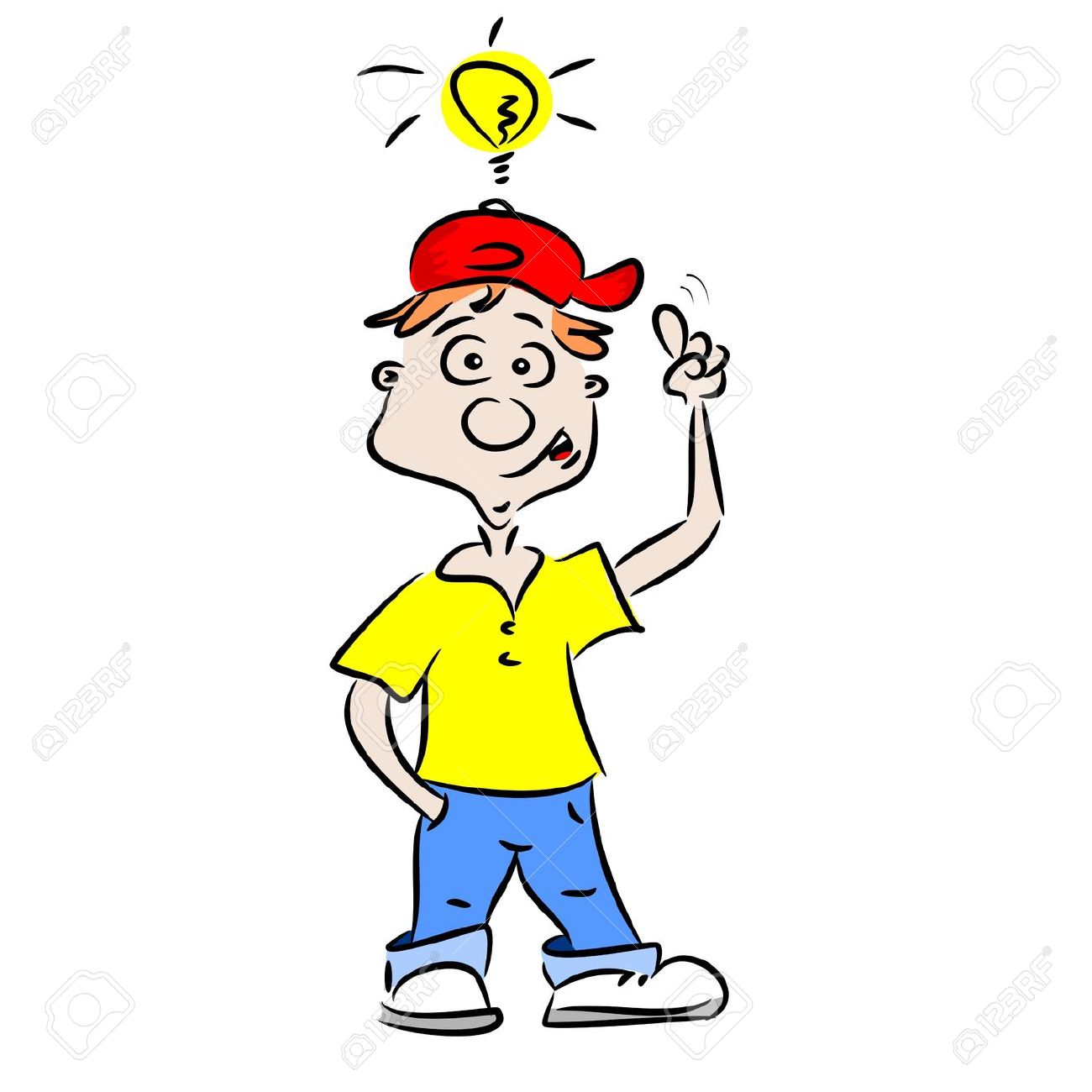 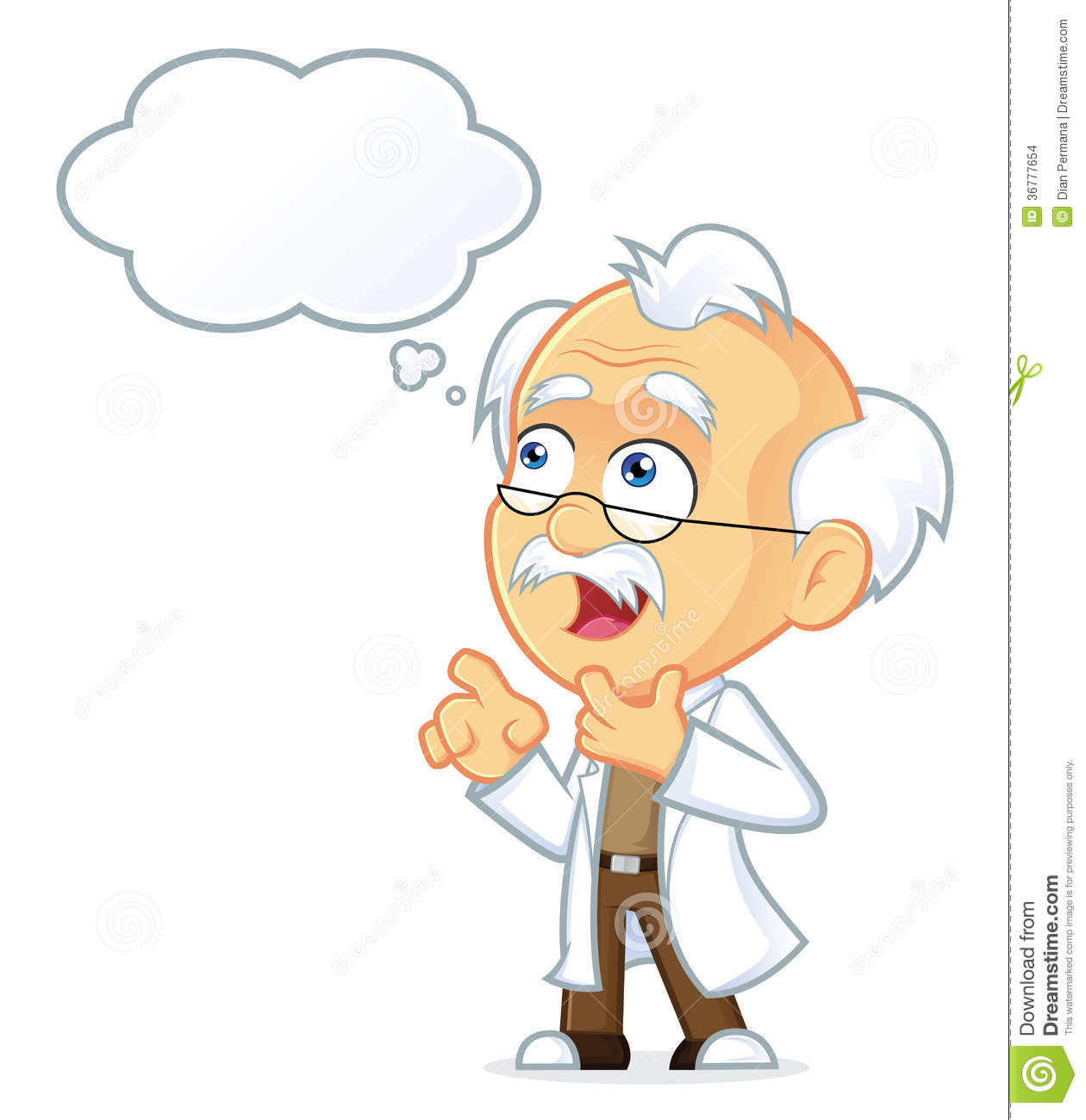 BÀI 21
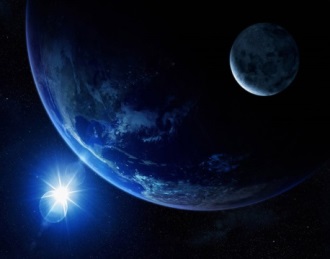 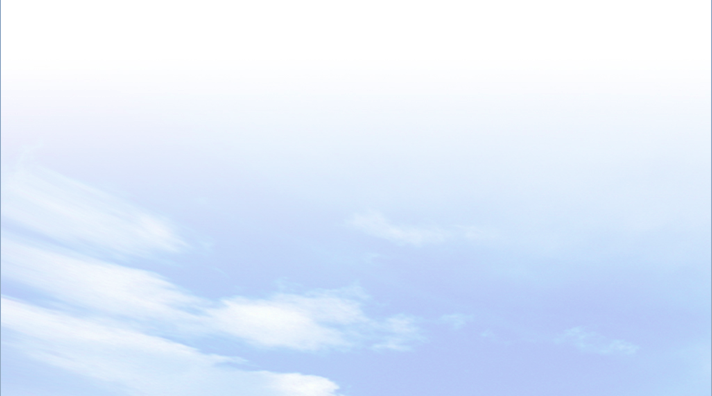 4
Luyện tập và vận dụng
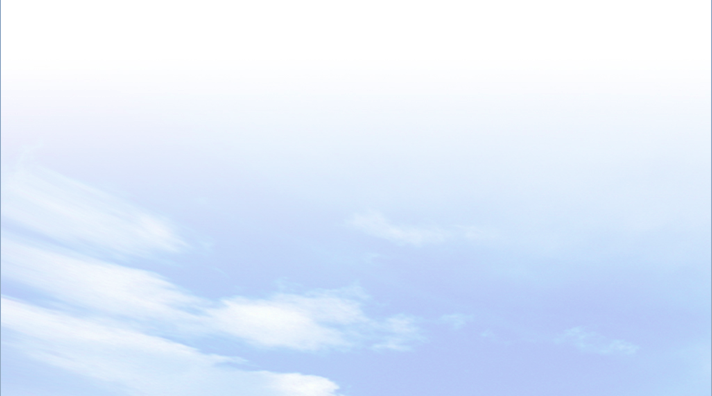 a. Luyện tập
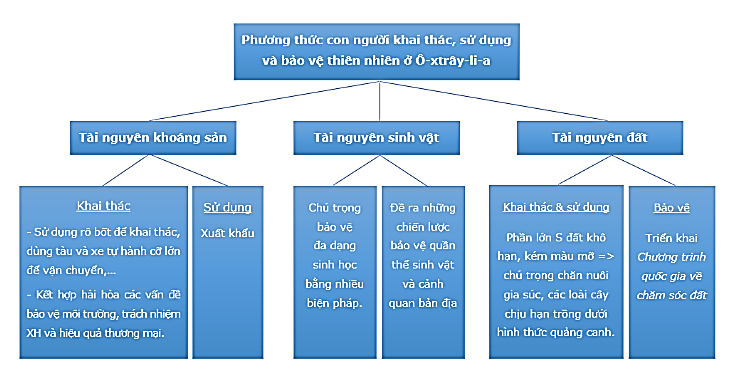 Em hãy vẽ sơ đồ thể hiện các phương thức con người khai thác, sử dụng và bảo vệ thiên nhiên ở
 Ô-xtrây-li-a.
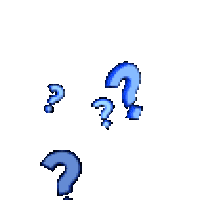 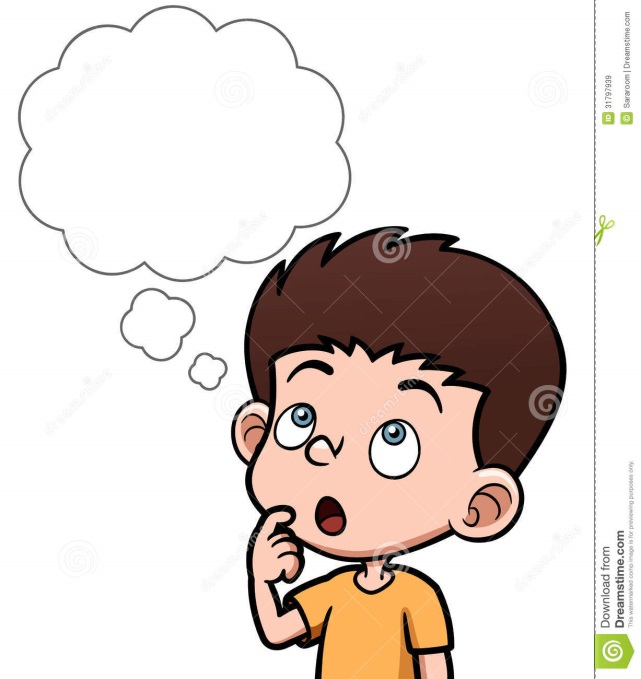 BÀI 21
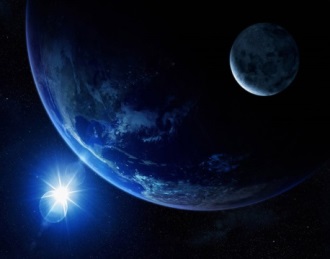 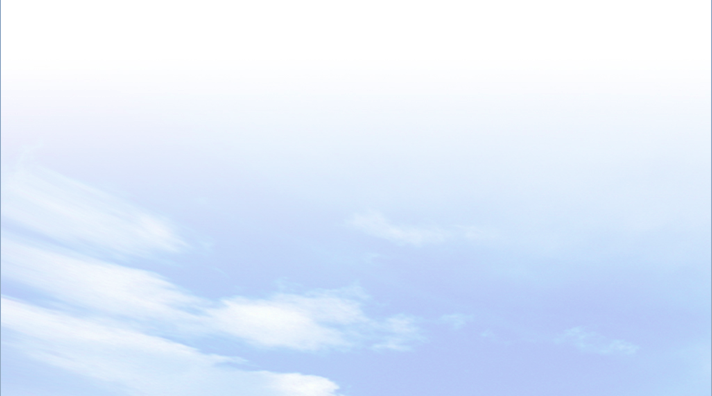 4
Luyện tập và vận dụng
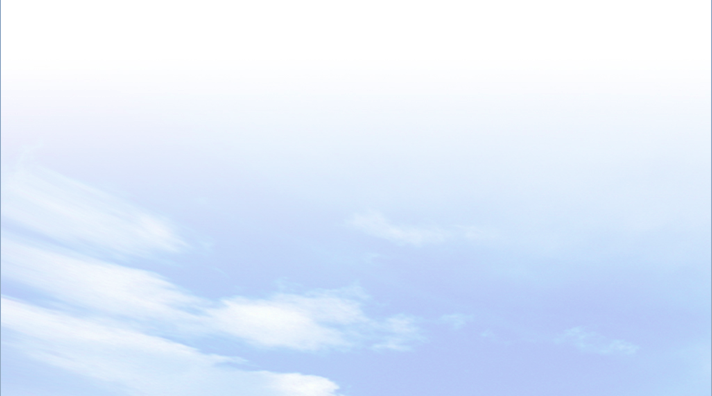 b. Vận dụng
– Ô-xtrây-li-a khai thác tài nguyên nước chủ yếu từ nguồn nước mặt và nguồn nước ngầm để sử dụng cho sản xuất nông nghiệp, công nghiệp và sinh hoạt.
– Trong điều kiện khí hậu khô hạn và khan hiếm tài nguyên nước, việc khai thác, sử dụng hợp lí và bảo vệ tài nguyên nước luôn là mối qaun tâm hàng đâu của quốc gia này.
– Để gia tăng nguồn cung cấp nước, Ô-xtrây-li-a đã xây dựng các đập và hồ trữ nước mưa, các nhà máy xử lí nước đã qua sử dụng và khử muối từ nước biển. Ô-xtrây-li-a cũng áp dụng các biện pháp sử dụng tiết kiệm tài nguyên nước trong sản xuất và sinh hoạt.
Em hãy tìm các thông tin về khai thác, sử dụng và bảo vệ một loại tài nguyên thiên nhiên khác ở Ô-xtrây-li-a.
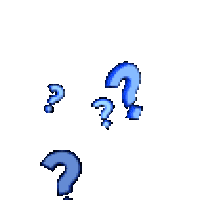 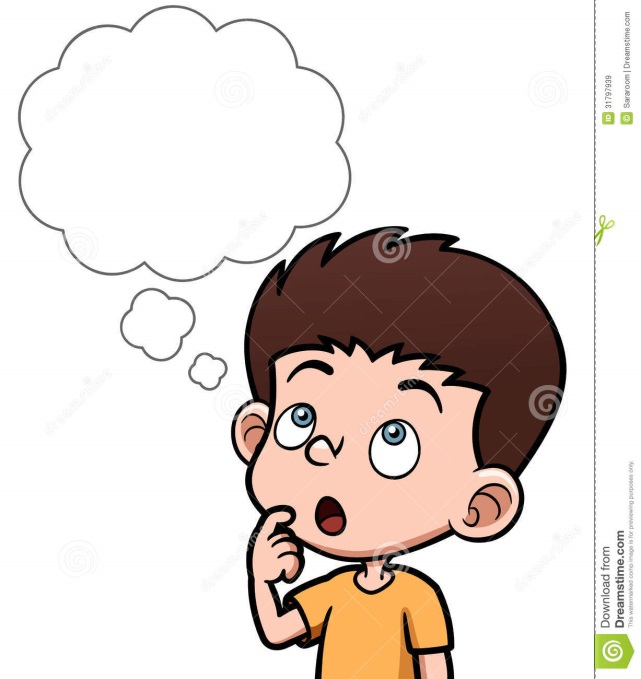 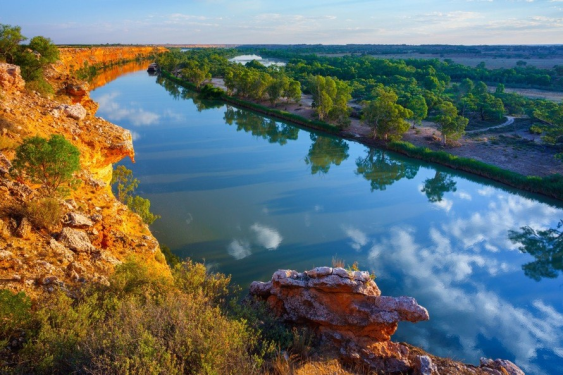